Making Learning Happen University of Derby25th March 2015
Phil Race
BSc  PhD  PGCE  FCIPD  PFHEA   NTF
(from Newcastle-upon-Tyne)
Follow Phil on Twitter:   @RacePhil 
Visiting Professor:  University of Plymouth and University Campus Suffolk
Emeritus Professor, Leeds Metropolitan University
This slide has two purposes….
To focus the data projector, when necessary, and…
...to persuade colleagues never to put this sort of detail onto a slide!
About Phil…
Born a Geordie
First a musician
Then a writer
Then a scientist
Then a researcher
Then a lecturer and warden
Got interested in how students learn
And the effects assessment and feedback have on them
And how we teach them
Gradually became an educational developer
And now ‘retired’! (1995, 2009)
Working with students on learning techniques
And lecturers on teaching and assessment strategies
And trainers on training design
Currently…
Visiting Prof: Plymouth
Emeritus Prof: Leeds Beckett
Travelling around as usual!
Based at Newcastle, UK
And on trains
And still a Geordie.
And an expert…
on train routes and timetables!
Announcement about mobile phones and laptops...
Good morning everyone – please turn  on your ‘phones and computers.
Please post your thoughts, comments and ideas to the hashtag  #philatderby – and where possible post links to some of the texts, theories, images and people you may mention. Thanks!
You will be able to download my main slides
You don’t need to take notes.
I’ll put the main slides up on my website this evening: (http://phil-race.co.uk/)
I won’t include the pictures and video-clips, as this would make the file-size too large.
I may sometimes go through slides quite fast, but you can study them as you wish at your leisure.
Thanks to students
I could not do what I do nowadays if I did not continue to spend a fair bit of my time working with students – they’ve taught me most of what I know.
Students are 
ahead of us...
Evidence-based practice
In the last decade, there’s been a great deal of evidence-based research in assessment, feedback, learning and teaching. I’d like to alert you to how some of this can help us enhance learning.
The next two slides show just some of the published evidence.
12 sources about assessment, feedback and learning in higher education
Knight, P. and Yorke, M. (2003) Assessment, learning and employability Maidenhead, UK SRHE/Open University Press.
Flint, N. R. and Johnson, B. (2011) Towards fairer university assessment – recognising the concerns of students London: Routledge.
HEA (2012) A Marked Improvement: transforming assessment in higher education York: Higher Education Academy (http://www.heacademy.ac.uk/assets/documents/assessment/A_Marked_Improvement.pdf )
Boud, D. and Associates (2010) Assessment 2020: seven propositions for assessment reform in higher education Sydney: Australian Learning and Teaching Council.
Morgan, M. (2011) (ed.) Improving the Student Experience: A practical guide for universities and colleges, London: Routledge.
Blue Skies (2011) new thinking about the future of higher education: download free from http://pearsonblueskies.com/
12 sources about assessment, feedback and learning in higher education
Race, P. (2014) Making learning happen: 3rd edition London: Sage Publications.
Hunt, D. and Chalmers, L. (eds) (2012) University Teaching in Focus: a learning-centred approach see Chapter 5: Using effective assessment to promote learning, Sally Brown and Phil Race Australia: ACER Press, and London: Routledge.
Price, M., Rust, C., O’Donovan, B. and Handley, K. (2012) Assessment Literacy, Oxford: the Oxford Centre for Staff and Learning Development (based on the ‘ASKe’ Project). 
Sambell, K., McDowell, L. and Montgomery, C. (2013) Assessment for Learning in Higher Education, London: Routledge.
Brown, S. (2015) Learning, teaching and assessment in higher education: global perspectives, Basingstoke: Palgrave-Macmillan.
Race, P. (2015) The Lecturer’s Toolkit: 4th edition, London, Routledge.
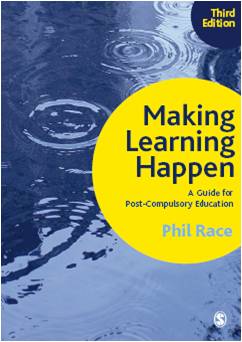 3rd edition
Phil Race
2014: Sage: London

Three short videos
 (1) About making learning happen in general: http://tinyurl.com/l7yddya 

(2) Five top tips for lecturers: http://tinyurl.com/nxhohe3 

(3) On being an author, and the changes in the 3rd edition: http://tinyurl.com/oqfkkdc
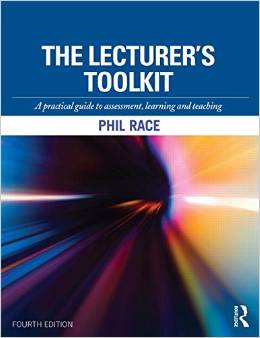 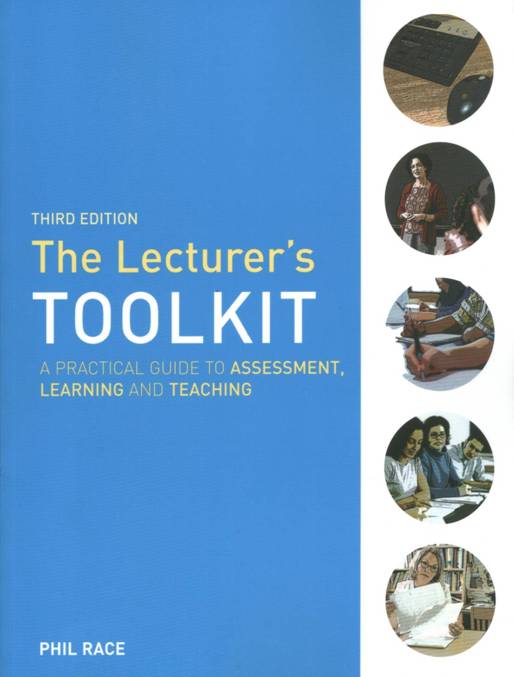 Don’t buy this!
The Lecturer’s Toolkit
3rd Edition
Phil Race
Routledge, London, 2006.
4th 2015 edition is up to date, and is out!
Intended learning outcomes…
After participating in today’s workshop, you should be able to:
Think afresh about how students really learn.
Help students develop the literacies they need to continue in higher education.
Address in your own work with students  seven factors underpinning successful learning.
Get better feedback to more students in less time!
Get students assessing their own and each others’ work.
So what can we do in lectures?
We still meet students in lecture theatres and other large-group sessions, so what do we do? We’ve got to inspire them, arouse their curiosity, get them thinking, and (above all) start making their learning happen.
Where we’re at in 2015
Adjusting teaching to the digital age of online learning, MOOCs and social media to make learning happen.
Getting to know each other
In turn, please..
Say one or two sentences about... 
 who you are, 
 where you come from, and 
 what you do.
(Optional) Share with us one thing that not many people know about you!
Post-it exercise
On a post-it, in your best handwriting, please write your own completion of the starter:
	“Assessment and feedback would be much better if only I …”
Please swap post-its so that you’ve no idea who has yours.
If chosen, please read out with passion and drama the post-it you now have.
Please place them all on the chart as directed.
Post-its…
A small, equal opportunities, non-threatening space.
Just about everyone is willing to jot something down on a post-it in answer to a question, whereas they may not offer a spoken answer to a question, or write responses on a blank sheet of paper.
Post-its allow everyone the same opportunity to respond, including the quiet or shy students.
Post-its can be swapped, and students can read out someone else’s ideas, in the relative comfort of anonymity.
Finding out where a group is starting from…
Post-its are particularly useful for open-ended questions, such as ‘economics would be much better for me if only I …’
Responses can be posted on a flipchart or wall, and used as an exhibit.
Post-its can be a fast way of finding out what the real intended learning outcomes are for a group.
They can also provide a measure of the learning incomes of the group.
Getting feedback to my students would be much better for me if only I ...
Cared more about it;
Could express myself more clearly
Had something more to say to the poor performing students than ‘you have not done what you were very clearly asked to do’;
Could figure out how to use the 1000 characters available in BBL more effectively;
Could be bothered;
Knew the Department’s attitude and relationship with feedback collection and review;
Had more time;
Could say what I really wanted to;
Could provide both one-to-one and written feedback;
Understood students’ learning activities better.
Feedback to students would work much better for me if only I…
Thought they’d read and digest it.
Could give them back their essays to keep.
Thought it would make a difference.
Was able to do it more quickly.
Could be in the right frame of mind when meeting them face to face.
Could be sure they would understand what I’m trying to tell them.
Could get them to turn up to receive feedback.
Had some expectations that they would use it to improve their next mark.
Cared less about the judgements I make, and how to articulate these in writing.
Could get more of them to attend workshops, and engage in the learning activities.
Knew the students better.
Could discuss this with my students.
Feedback to students would work much better for me if only I…
Knew them personally, and their profiles.
Knew how to phrase it in terms students understand.
Saw evidence of improvement as a result of that feedback.
Knew what to say to them.
Made more time for giving effective feedback.
Could be clearer about why they got the grade they did.
Knew they would read the comments and not just look at the grade.
Could identify better what the student needs to do to improve the next piece of work – feedforward.
Could do this as a dialogue.
Didn’t take so long over it.
Had the chance to discuss it and explain it.
Had a clue what I’m talking about!
Now is the decade of Universities’dis-content!
Never mind the content – feel the learning
I predict a move of universities away from being the guardians of content, (where everything was about ‘delivery’), towards two major functions:
Recognising and accrediting achievement, wherever learning has taken place (i.e. getting the assessment right);
Supporting student learning and engagement (not least by making feedback work well for students).
One of my main worries...
We still tend to try to measure...
	...what’s in students’ heads, and what they can do with what’s there
	in terms of two unsatisfactory proxies ... 
what comes out of students’ pens in exams;
	(Recently in England called Govian Assessment?) 
2.	what comes out of their keyboards in essays and reports.
Albert Einstein
“It is simply madness to keep doing the same thing, and expect different results”
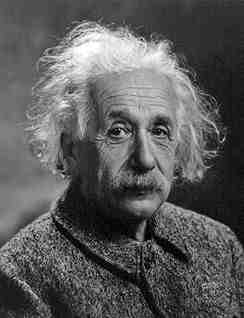 What kinds of madness?
Lecturing, in the traditional way (Students don’t now expect to write notes, and often don’t come with pens).
Spending hours hand-writing feedback comments on students’ work (Students take little notice, and get feedback too late).
Marking essays (reliability of essays as an assessment method is notoriously poor)
Marking huge piles of exam scripts (written exams only measure what comes out of pens, we need to assess what’s in heads).
Ignoring the fact that students can get to some of the best ‘content’ in the world by themselves, at no charge, on their laptops, tablets and mobile phones.
How we can proceed...
We’ve got to stop wasting our time and energy doing these ‘mad’ things, and focus our expertise on helping students to become excellent learners, getting feedback to them in ways that work much better than old-hat written comments, and transforming assessment into something which causes learning, not just attempting to measure snapshots of what has been memorised.
Presently, too many staff waste much of their time and energy trying to do things that don’t work, and will never work.
Determining and reviewing subject material: currency, relevance, level
Designing and refining learning outcomes
Enhancing quality, seeking continuous improvement
Evaluating programmes, strengths and areas for improvement
Curriculum
Design
Essentials
(after Sally Brown)
Considering delivery modes: face-to-face, online, PBL, blended…
Assuring quality, matching HEI, national and PRSB requirements
Thinking through student support
Designing fit for purpose assessment methods and approaches
Some recent thoughts on lectures, feedback and assessment
What the gurus 
(and others) say
How it used to be
Once, lecturers imagined that students would be honoured to sit for hours at a time, looking at them and listening to them, and writing down everything they said and everything they wrote on the blackboard. In some lectures, students could come out with up to four handwritten pages of notes. 
If they did just that, and gave bits of it back in exams, they got degrees. In seminars then, nothing much happened most of the time. 
Perhaps it was thus when our recent Minister of Education was a student?
But now...
In our digital age, things have changed rather a lot. Many students don’t come with pens for a start – they do have smartphones, laptops and tablets. The amount of information around has grown exponentially. Students may see hundreds of screens of it per lecture by the time they’ve downloaded the slides, explored the weblinks and digested the ebooks.
Boud et al on assessment
Assessment is a central feature of teaching and the curriculum. It powerfully frames how students learn and what students achieve. It is one of the most significant influences on students’ experience of higher education and all that they gain from it. The reason for an explicit focus on improving assessment practice is the huge impact it has on the quality of learning. (Boud and Associates, 2010, p.1)
Higher Education Academy on assessment:
Assessment of student learning is a fundamental function of higher education. It is the means by which we assure and express academic standards and has a vital impact on student behaviour, staff time, university reputations, league tables and, most of all, students’ future lives. The National Student Survey (in the UK), despite its limitations, has made more visible what researchers in the field have known for many years: assessment in our universities is far from perfect.
(Higher Education Academy (2012) A marked improvement; transforming assessment in higher education, York: HEA. p.7)
Royce Sadler on feedback:
Higher education teachers are often frustrated by the modest impact feedback has in improving learning. The status of feedback deserves to be challenged on the grounds that it is essentially about telling. For students to become self-sustaining producers of high quality intellectual and professional goods, they must be equipped to take control of their own learning and performance. (Sadler, 2013)
Sadler, D. R. (2013). Opening up feedback: Teaching learners to see. In Merry, S., Price, M., Carless, D., & Taras, M. (Eds.) Reconceptualising feedback in higher education: Developing dialogue with students. (Ch. 5, 54‑63). London: Routledge.
Dylan Wiliam on feedback April 2014 (online)
There really is a lot of rot talked about how feedback should and should not be given.
...people forget that the only good feedback is that which is acted upon, which is why the only thing that matters is the relationship between the teacher and the student. 
Every teacher knows that the same feedback given to one student will improve that student’s learning but to another student, of similar achievement, will make that student give up. Teachers need to know their students, so that they know when to push, and they know when to back off. ...hardly any studies look at the responses cued in the individual recipient by the feedback.
Sally Brown (2015)
Many argue that the era of lectures has passed, that it is archaic to expect students to sit physically present in the same room as the lecturer, passively listening to and noting what is said, and thereby absorbing content.
 If you sit at the back of the lecture theatre and watch what students are actually doing on their laptops and mobile devices, it is evident that few students nowadays simply sit and make traditional lecture notes with pens and paper.
Ken Bain on lectures, 2004
But lectures from highly effective teachers nearly always have the same five features of critical learning... 
They begin with a question (sometimes embedded in a story), continue with some attempt to help student understand the significance of the question (connecting it to larger questions, raising it in provocative ways, noting its implications), stimulate students to engage the question critically, making an argument about how to answer that question (complete with evidence, reasoning and conclusion), and end with conclusions. (Bain, 2004, p.107).
Information overload...
A respected Swiss scientist, Conrad Gessner, might have been the first to raise the alarm about the effects of information overload. In a landmark book, he described how the modern world overwhelmed people with data and that this overabundance was both "confusing and harmful" to the mind.
It's worth noting that Gessner, for his part, never once used e-mail and was completely ignorant about computers. 
That's not because he was a technophobe but because he died in 1565. His warnings referred to the seemingly unmanageable flood of information unleashed by the printing press.
Vaughan Bell continues...
Worries about information overload are as old as information itself, with each generation reimagining the dangerous impacts of technology on mind and brain. From a historical perspective, what strikes home is not the evolution of these social concerns, but their similarity from one century to the next, to the point where they arrive anew with little having changed except the label.
A history of media technology scares, from the printing press to Facebook.
http://www.slate.com/articles/health_and_science/science/2010/02/dont_touch_that_dial.html?utm_content=bufferde90c&utm_medium=social&utm_source=twitter.com&utm_campaign=buffer
And perhaps most important...
We assess far too much.
We over-assess in universities, probably by a factor of three or four.
We need much shorter – and better – assessments elements.
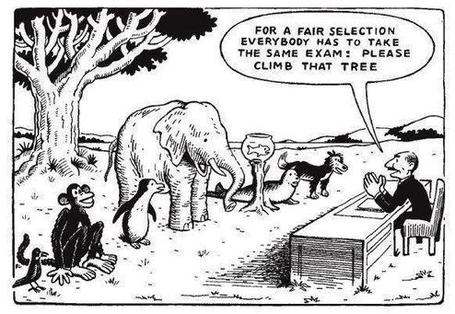 “[The] pupils got it all by heart; and, when Examination-time came, they wrote it down; and the Examiner said ‘Beautiful! What depth!’ 
	They became teachers in their turn, and they said all these things over again; and their pupils wrote it down, and the examiner accepted it; and nobody had the ghost of an idea what it meant”Lewis Carroll, 1893
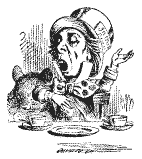 Active
Experimentation
Abstract
Conceptualisation
Concrete
Experience
Reflective
Observation
So now, it’s time to re-think:
How students really learn – and how we can help make learning happen for them;
How to make feedback really work for students;
How best to measure and accredit students’ achievement (not just more of the same old tired methods).
	Today we’ll touch on all three of these areas.
How students really learn
Seven factors underpinning successful learning based on asking 200,000 people about their learning in the last 20 years – ditching learning theories which don’t work!
How students 
really learn
How Students Really Learn‘Ripples’ model of learning
Phil Race
Five of the seven factors underpinning successful learning
learning by doing
learning from feedback
wanting to learn
needing to learn
...
‘Do you understand?’ lecturer asks student.
‘Understand what?’ thinks student. 
‘What am I supposed to understand?’ 
‘What will he/she think of me if I say “no”?’ 
‘If I say “yes” will he/she ask me a difficult question to catch me out?’ 
‘Why am I being asked this anyway?’ 
‘Is it going to be important for me to understand this?’. 
‘How will I know when I understand it?’. 
‘What will I be able to do when I understand it?’.
‘How will I be able to demonstrate my understanding of it?’. 
‘Do I actually have to understand it, or will it be enough simply to demonstrate my understanding of it, by doing something I can do, even when I don’t understand it?’. 
‘Does he/she understand it, anyway?’
‘Mmmm’ replies student (as soon as possible after all that thinking). … continued…
‘So you don’t understand it then?’ alleges lecturer.
‘Well, …’ replies student.
‘So you understand it well?’ smiles lecturer.
‘Just about’ replies student.
‘Ah, good’ says lecturer. ‘I made myself clear then?’
‘Of course’ replies student.

[Because of things like this, the word ‘understand’ is best avoided in intended learning outcomes – and in life in general, except to get people thinking].
Five of the seven factors underpinning successful learning
learning by doing
learning from feedback
wanting to learn
needing to learn
making sense – ‘getting one’s head round it’
Traditional views...
active experimentation
concrete experience
reflective observation
abstract conceptualisation
Is it a cycle?
Active
Experimentation
Abstract
Conceptualisation
Concrete
Experience
Reflective
Observation
What’s missing?
Engagement?
Feelings?
Active
Experimentation
Emotions?
Judgments?
Desire?
Abstract
Conceptualisation
Concrete
Experience
Communication?
People?
Reflective
Observation
Coffield et al on Kolb…
“Kolb clearly believes that learning takes place in a cycle and that learners should use all four phases of that cycle to become effective...  But if Wierstra and de Jong’s (2002) analysis, which reduces Kolb’s model to a one-dimensional bipolar structure of reflection versus doing, proves to be accurate, then the notion of a learning cycle may be seriously flawed”.
Coffield et al on Kolb
“Finally, it may be asked if too much is being expected of a relatively simple test which consists of nine (1976) or 12 (1985 and 1999) sets of four words to choose from. What is indisputable is that such simplicity has generated complexity, controversy and an enduring and frustrating lack of clarity”.
	Frank Coffield, David Moseley, Elaine Hall and Kathryn Ecclestone (2004) ‘Learning styles and pedagogy in post-16 learning: a systematic and critical review’ London, Learning Skills Research Centre, now LSN.
And on learning styles....
The most telling argument, however, against any large-scale adoption of matching is that it is simply ‘unrealistic, given the demands for flexibility it would make on teachers and trainers’ (Reynolds 1997, 121). It is hard to imagine teachers routinely changing their teaching style to accommodate up to 30 different learning styles in each class, or even to accommodate four...
... Should research into learning styles be discontinued, as Reynolds has argued?
Is this a cycle?
- No! It’s not a cycle
Wanting/Needing
Making sense
Doing
Feedback
Ripples on a pond….
Wanting/
Needing
Ripples on a pond….
Wanting/
Needing
Doing
Ripples on a pond….
Wanting/
Needing
Doing
Making sense
Ripples on a pond….
Wanting/
Needing
Doing
Making sense
Feedback
But there are still two things missing
One has never really ‘got’ something until one has done both of two more things...
5: Think back to your own teaching
Think of something you’ve taught for some time. Think back particularly to the first time you taught it.
To what extent did you find that you ‘had your head around it’ much better after teaching it for the first time?
Very much better: raise two hands
Somewhat better: raise one hand
No better: raise no hand
Ripples on a pond….
Verbalising
Wanting/
Needing
Doing
Making sense
Feedback
6: Now think about assessing
Still thinking of the first time you taught that particular topic, think back to the first time you measured students’ learning of the topic.
To what extent did you find that after assessing students work, you yourself had ‘made sense’ of the topic even more deeply?
Very much better: raise two hands
Somewhat better: raise one hand
No better: raise no hand
Ripples on a pond….
Verbalising
Assessing
making informed judgements
Wanting/
Needing
Doing
Making sense
Feedback
The guru Royce Sadler
“The indispensable conditions for improvement are that the student comes to hold a concept of quality roughly similar to that held by the teacher, is able to monitor continuously the quality of what is being produced during the act of production itself, and has a repertoire of alternative moves or strategies from which to draw at any given point. In other words, students have to be able to judge the quality of what they are producing and be able to regulate what they are doing during the doing of it”. (Sadler 1989). (my italics)
Royce Sadler...
...is now the most cited author on formative feedback, writing about it since the mid-1980s. He is doing his absolute best work now. Here’s some of it...
Sadler, D R (2009) Indeterminacy in the use of preset criteria for assessment and grading Assessment and Evaluation in Higher Education 34:2 159-179
Sadler, D R (2009) Grade integrity and the representation of academic achievement Studies in Higher Education, 34:7, 807-826
Sadler, D R (2007) Perils in the meticulous specification of goals and assessment criteria Assessment in Education: Principles, Policy and Practice 14 387-392.
Sadler, D R (2005) Interpretations of criteria-based assessment and grading in higher education Assessment and Evaluation in Higher Education 30 175-194.
Sadler, D R (2002) Ah! ... So that’s ‘Quality’  In Schartz, P and Webb, G (eds) Assessment Case Studies: experience and practice from higher education  London, Kogan Page.
Sadler, D. R. (2013). Opening up feedback: Teaching learners to see. In Merry, S., Price, M., Carless, D., & Taras, M. (Eds.) Reconceptualising feedback in higher education: Developing dialogue with students. (Ch. 5, 54‑63). London: Routledge..
Sadler, D. R. (2013). Assuring academic achievement standards: From moderation to calibration. Assessment in Education: Principles, Policy and Practice, 20, 5‑19.
Sadler, D. R. (2013). Making competent judgments of competence. In Blömeke, S., Zlatkin-Troitschanskaia, O., Kuhn, C. & Fege, J. (Eds.) Modeling and measuring competencies in higher education: Tasks and challenges. Rotterdam: Sense Publishers. (Ch. 1, 13‑27).
Sadler, D. R. (2012). Assessment, evaluation and quality assurance: Implications for integrity in reporting academic achievement in higher education. Education Inquiry, 3, 201‑216.  
Sadler, D. R. (2011). Academic freedom, achievement standards and professional identity. Quality in Higher Education, 17, 103-118.
Sadler, D. R. (2010). Fidelity as a precondition for integrity in grading academic achievement. Assessment and Evaluation in Higher Education, 35, 727‑743. 
Sadler, D. R. (2010). Beyond feedback: Developing student capability in complex appraisal. Assessment & Evaluation in Higher Education, 35, 535‑550.
Sadler, D. R. (2010). Assessment in higher education. In P. Peterson, E. Baker, & B. McGaw (eds,)
Sadler, D. R. (2009). Grade integrity and the representation of academic achievement. Studies in Higher Education, 34, 807‑826.
Sadler, D. R. (2009). Transforming holistic assessment and grading into a vehicle for complex learning. In G. Joughin (ed.) Assessment, learning and judgement in higher education. Dordrecht: Springer. (Ch. 4, 45-63) 
Sadler, D. R. (2009). Indeterminacy in the use of preset criteria for assessment and grading in higher education. Assessment and Evaluation in Higher Education, 34, 159-179.
Sadler, D. R. (2007). Perils in the meticulous specification of goals and assessment criteria. Assessment in Education: Principles, Policy & Practice. 14, 387‑392.
Sadler, D. R. (2005). Interpretations of criteria‑based assessment and grading in higher education. Assessment and Evaluation in Higher Education, 30, 175‑194.
Ripples on a pond….
Striving to enhance our students’ want to learn;
Helping students to develop ownership of the need to learn;
Keeping students learning by doing, practice, trial-and-error, repetition;
Ensuring students get quick and useful feedback – from us and from each other;
Helping students to make sense of what they learn.
Getting students deepening their learning by coaching other students, explaining things to each other.
Allowing students to further deepen their learning by assessing their own learning, and assessing others’ learning – making informed judgements.
We can make learning happen by:
Verbalising
Assessing
making informed judgements
Wanting/
Needing
Doing
Doing
Making sense
Feedback
Seven things we can try to do
Intent – make the intended outcomes really clear. 
Need – find out what students think they need, and respond to this.	
Support students in every way possible.
People: students are people, they’re human, like us.
Interact with students in large groups, small groups, online and one-to-one.
Remember names, faces, what you said to each student last time, ...
Evidence: keep students aware of the evidence which will lead to their success.
Bridging the gap
Feedback and feedforward on exams
The problem
Even when students get a lot of good feedback on their coursework, this feedback doesn’t necessarily prove of much help regarding structuring exam answers.
Feedback on exams
“Feedback on exams is not feedback, it’s your fate”
Feedforward is needed by students so their fate is assured.
Hounsell, D. (2008). The trouble with feedback:  New challenges, emerging strategies. Interchange, Spring, Accessed at www.tla.ed.ac.uk/interchange.
Feedforward is a strategy that aims to ‘increase the value of feedback to the students by focusing comments not only on the past and present…but also on the future – what the student might aim to do, or do differently in the next assignment or assessment if they are to continue to do well or to do better’ (Hounsell, 2008, p. 5).
Sadler, D. R. (2010). Beyond feedback:  Developing student capability in complex appraisal. Assessment & Evaluation in Higher Education, 35(5), 535-550.
Students need to be exposed to, and gain experience in making judgements about, a variety of works of different quality…They need planned rather than random exposure to exemplars, and experience in making judgements about quality. They need to create verbalised rationales and accounts of how various works could have been done better. Finally, they need to engage in evaluative conversations with teachers and other students. Together, these three provide the means by which students can develop a concept of quality that is similar in essence to that which the teacher possesses, and in particular to understand what makes for high quality (p. 544).
One solution
Have (say) three typical exam answers typed up (with students’ permission), with ‘track changes’ comments added:
To the external examiner.
To (future) candidates.
Make these available to students in advance (but not too far in advance).
Fishing for feedback?
Feedback is like fish.
If it is not used quickly, it becomes useless.
	(Sally Brown).
Give a man a fish,
Feed him for a day.
Teach a man to fish,
Feed him for a lifetime.
	(Maimonides: 1135-1204)
Make feedback timely, while it still matters to students, in time for them to use it towards further learning, or to receive further assistance.
	(Graham Gibbs)
And he’ll learn to drink beer in boats
And you won’t see him for weeks!
(Australian proverb).
How to get feedback to a large group of students within 24 hours
There are serious reservations about written feedback, but we can make even this work much better than it did.
The next few slides are about a way of giving students feedback on their work within 24 hours of them doing it.
There are three or more ‘yes, but...’s with this idea, but please hold these for around four minutes.
Set the hand-in time to be at a whole-group session
E.g. next Tuesday’s 10-11 lecture,
Deadline = 1003.
Let them pile up all their work at the  front.
At 1003, hand out to everyone a coloured sheet, containing numbered points. 
(so you can say in feedback ‘please see point 3, blue sheet’ and so on).
The blue sheet can contain....
Illustration of what is expected as evidence of achievement of each of the intended learning outcomes
Likely mistakes
Features of a good answer
Frequently needed explanations
Things you otherwise would have to write time and time again on students’ work.
Let the students study this for 3 minutes until 1006 – it goes rather quiet!
At 1006...
Go into face-to-face oral mode, until 1009....
Spend a few minutes de-briefing the whole group and talking them through one point on the handout…
	…adding tone-of-voice, facial expression, body language, emphasis, and so on to the feedback.
The rationale...
Since most of the students will still have been doing the work in the last 24 hours before handing it in, you’re giving them feedback while they still remember what they were doing.
They know what they didn’t do.
They know what they missed out because they couldn’t understand it.
Now take away their work to mark – in a third of the time it used to take you!
You waste far less writing the same old things on one piece of work after another, regarding frequently occurring mistakes;
Instead, you need just to write ‘please see point 4, blue sheet’ (which takes seconds).
You can now make your comments relate more to each individual piece of work;
This means when students get their marked work back with feedback, they are more likely to use it, as it’s personal to them.
2
Set 
hand-in deadline to be at lecture
1
Prepare ‘blue sheet’ with anticipated
generic feedback
3
Collect students’ work at start of lecture
Summary: providing feedback within 24 hours
7
Take away work to mark in a third of the time
4
Hand out ‘blue sheet’
6
Talk class through one important point
5
Let students read blue sheet for short while
Teaching – and research – and reflection:the ten most important words
Why?
What?
Who?
Where?
When?
How?
Which?
So what?
Wow?
And the most powerful four-letter word in the English language...
	????
‘what’ is getting ever less important
Columbia University research published recently (2011)  in Science magazine shows that people are much less prepared to remember ‘what’, but better at remembering where to access information, and how to do so.
Betsy Sparrow, one of the principal researchers, concludes that the internet has become ‘an external memory source that we can access at any time. ... Just as we learn through transactive memory who knows what in our families and offices, we are learning what the computer ‘knows’ and when we should attend to where we have stored information in our computer-based memories. We are becoming symbiotic with our computer tools.
Published Online July 14 2011 < Science Express Index  Science DOI: 10.1126/science.1207745 
Report: Google Effects on Memory: Cognitive Consequences of Having Information at Our Fingertips Betsy Sparrow,*, Jenny Liu,  Daniel M. Wegner
Teaching – and research – and reflection:the ten most important words
Why? (rationale)
What? (content)
Who? (people, you, me, them)
Where? (locations)
When? (times)
How? (processes)
Which? (decisions)
So what? (importance?)
Wow? (impact?)
And the most powerful four-letter word in the English language...
	????
Boud et al 2010: ‘Assessment 2020’
Assessment has most effect when...:
It is used to engage students in learning that is productive.
Feedback is used to actively improve student learning.
Students and teachers become responsible partners in learning and assessment.
Students are inducted into the assessment practices and cultures of higher education.
Assessment for learning is placed at the centre of subject and program design.
Assessment for learning is a focus for staff and institutional development.
Assessment provides inclusive and trustworthy representation of student achievement.
Boud et al, 2010
David Boud (University of Technology, Sydney), Royce Sadler (Griffith University), Gordon Joughin (University of Wollongong), Richard James (University of Melbourne), Mark Freeman (University of Sydney), Sally Kift (Queensland University of Technology), Filip Dochy (University of Leuven), Dai Hounsell (University of Edinburgh), Margaret Price (Oxford Brookes University), Tom Angelo (La Trobe University), Angela Brew (Macquarie University), Ian Cameron (University of Queensland), Denise Chalmers (University of Western Australia), Paul Hager (University of Technology, Sydney), Kerri-Lee Harris (University of Melbourne), Claire Hughes (University of Queensland), Peter Hutchings (Australian Learning and Teaching Council), Kerri-Lee Krause (Griffith University), Duncan Nulty (Griffith University), Ron Oliver (Edith Cowan University), Jon Yorke (Curtin University), Iouri Belski (RMIT University), Ben Bradley (Charles Sturt University), Simone Buzwell (Swinburne University of Technology), Stuart Campbell (University of Western Sydney), Philip Candy (University of Southern Queensland), Peter Cherry (Central Queensland University), Rick Cummings (Murdoch University), Anne Cummins (Australian Catholic University), Elizabeth Deane (Australian National University), Marcia Devlin (Deakin University), Christine Ewan (Australian Learning and Teaching Council), Paul Gadek (James Cook University), Susan Hamilton (University of Queensland), Margaret Hicks (University of South Australia), Marnie Hughes-Warrington (Monash University), Gail Huon (University of Newcastle), Margot Kearns (University of Notre Dame, Sydney), Don Maconachie (University of the Sunshine Coast), Vi McLean (Queensland University of Technology,) Raoul Mortley (Bond University), Kylie O’Brien (Victoria University), Gary O’Donovan (University of Tasmania), Beverley Oliver (Curtin University), Simon Pyke (University of Adelaide), Heather Smigiel (Flinders University), Janet Taylor (Southern Cross University), Keith Trigwell (University of Sydney), Neil Trivett (University of Ballarat), Graham Webb (University of New England).
Getting better feedback to more students in less time
– not just written comments!
Face-to-face communication
Making all the channels work
Wednesday, 25 March 2015
91
Thirty Second Theatre
92
Wednesday, 25 March 2015
Face-to-face one-to-one feedback activity
Please work in pairs, moving around the room, talking to different people using the script which follows…
The script:
A		‘Hello’ (or equivalent).
B 		‘Hello’ (or equivalent).
A 		‘You are late’.
B 		‘I know’.
Try to do it completely differently each time.
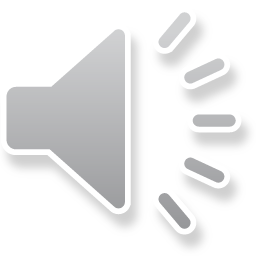 The power of face-to-face communication
When explaining assessment criteria to students, and when linking these to evidence of achievement of the intended learning outcomes, we need to make the most of face-to-face whole group contexts and…
Tone of voice
Body language
Facial expression
Eye contact
The chance to repeat things
The chance to respond to puzzled looks
Some things can’t work nearly so well just on paper or on screens.
Feedback without marks
Marks often destroy the value of our feedback to students!
Wednesday, March 25, 2015
95
Feedback versus marks or grades
Feedback may be eclipsed by marks or grades.
Students may be blinded by the mark or grade, and not even try to make sense of the feedback they receive.
Just a mark (or grade) is the least effective form of feedback!
It’s what students look at first.
If the mark is good, they smile and file – quite often they don’t even read the feedback.
If it’s low, they frown and bin it – very often without reading the feedback.
But there are ways round this...
Give students back their work with feedback but with no marks or grades (keeping your record of their marks).
Ask them to work out their marks from the feedback you have given them (and from the feedback you gave to others too).
Suggest that their marks will count!
Tell them that if their self-assessment scores are within (say) 5% of your own scores, the higher number will go forward into their assessment record.
But explain that you will talk individually to those students whose score is different by more than 5% from yours.
Get them to self-assess...
Collect their scores or grades – e.g. pass a sheet round in a lecture.
Most students (e.g. 9 in 10) will be within the 5%.
Arrange to talk to those where the difference is more than 5% or one grade.
Students who under-estimate their grade…
These students often need their esteem boosted.
Remind them about the assessment criteria, and how these illustrate the intended standards associated with the learning outcomes.
Check that they weren’t just trying not to be seen as over-confident.
Students who over-estimate their grade…
This usually indicates they’ve got a blind spot.
Talk them through their work, and find out exactly where they’ve lost marks which they thought they had gained.
Check with them that they can now see what was being looked for.
Assessment and feedback are broken!
The status quo is not an option
Phil Race
The five NSS statements in the UK:
The criteria used in marking have been clear in advance.
Assessment arrangements and marking have been fair.
Feedback on my work has been prompt.
I have received detailed comments on my work.
Feedback on my work has helped me to clarify things I did not understand.
In short,
We assess far too much,
Using the same old ways far too often,
Assessment takes far too much of our time – and far too much time of our students.
And we drive down the quality of learning by our assessment.
What students think...(Flint and Johnson, 2011, p.2)
Student evaluations frequently reveal poor assessment practices that:
Lack authenticity and relevance to real world tasks;
Make unreasonable demands on students;
Are narrow in scope;
Have little long-term benefit;
Fail to reward genuine effort;
Have unclear expectations and assessment criteria;
Fail to provide adequate feedback to students;
Rely heavily on factual recall rather than on higher-order thinking and problem-solving skills.
And what’s wrong with feedback?
Students get it too late.
And too often, it’s just words on paper.
It doesn’t help them enough.
They often don’t take enough notice of it.
But what’s really wrong with feedback?
It’s one-way – monologic.
What students want is dialogue.
They want to talk to us about their work.
But they’re scared to talk to us, for various reasons:
In case it leads to lower marks;
In case they’re ‘found out’;
In case they feel stupid.
Four key literacies students need, to succeed in higher education(Based on Sally Brown, 2015)
Academic literacy: getting their heads around how higher education works; 
Information literacy: achieving skills regarding how to locate and, most importantly, select information, and then make good use of it; 
Assessment literacy: becoming able to address how assessment systems work in higher education;
Social literacy: gaining the ability to apply emotional intelligence to work effectively with others.
Assessment literacy: students do better if they can:
Make sense of key terms such as criteria, weightings, and level;
Handle a variety of assessment methods (e.g. presentations, portfolios, posters, assessed web participation, practicals, vivas etc) and get practice in using them;
Be wisely strategic in their behaviours, putting more work into aspects of an assignment with high weightings, interrogating criteria to find out what is really required and so on;
Gain clarity on how the assessment regulations work in their University.
Action planning statements
One thing I’m going to do is…
One idea I’m taking away is…
I’m going to think more about…
I have found out that …
I’d like to know …
In future, I’m not going to…
Wednesday, 25 March 2015
Back to our intended outcomes…
Do you now feel enabled to…
	two hands = very much better, 
	one hand = somewhat better, 
	no hands = no better
Think afresh about how students really learn.
Help students develop the literacies they need to continue in higher education.
Address in your own work with students  seven factors underpinning successful learning.
Get better feedback to more students in less time!
Get students assessing their own and each others’ work.
Thank you…

http://phil-race.co.uk/

Follow Phil on Twitter
@RacePhil 

e-mail: 
phil@phil-race.co.uk